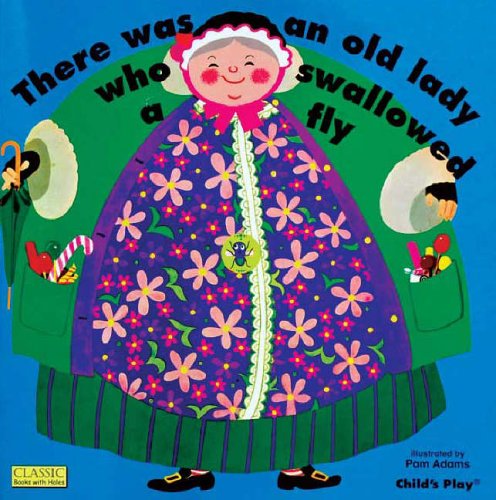 There was an old lady who swallowed a fly
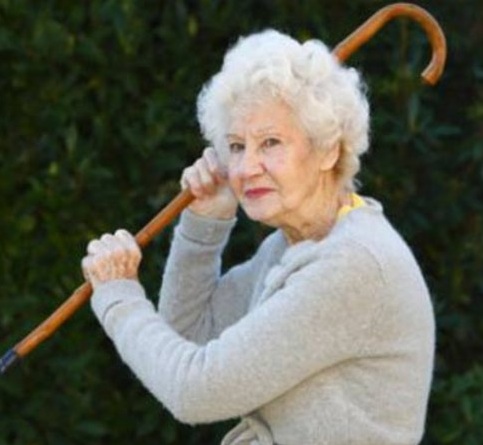 old lady
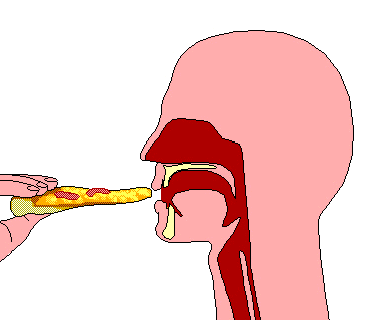 swallow
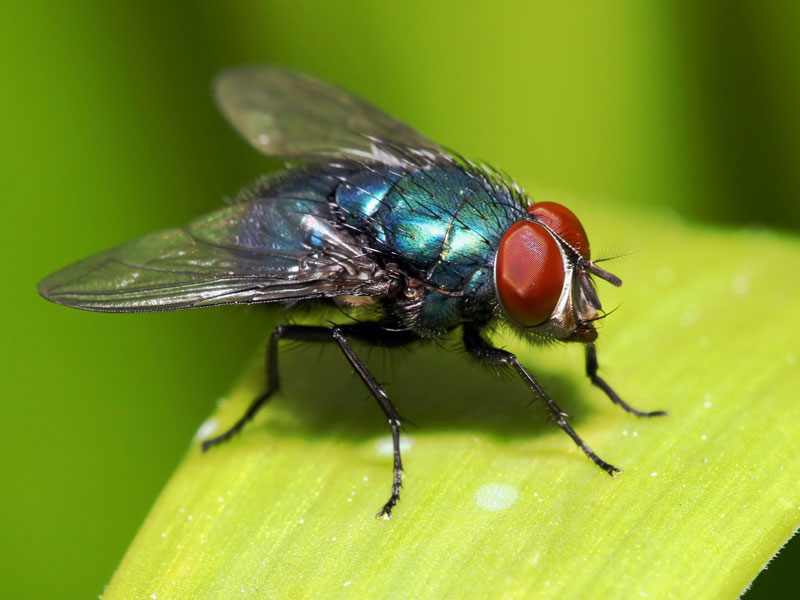 fly
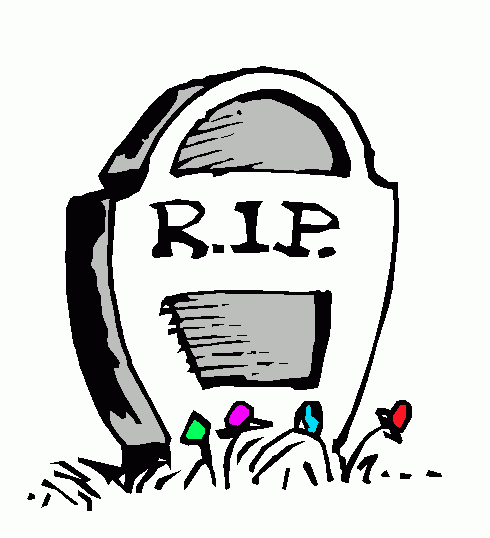 die
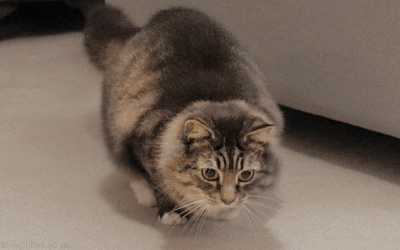 wriggle
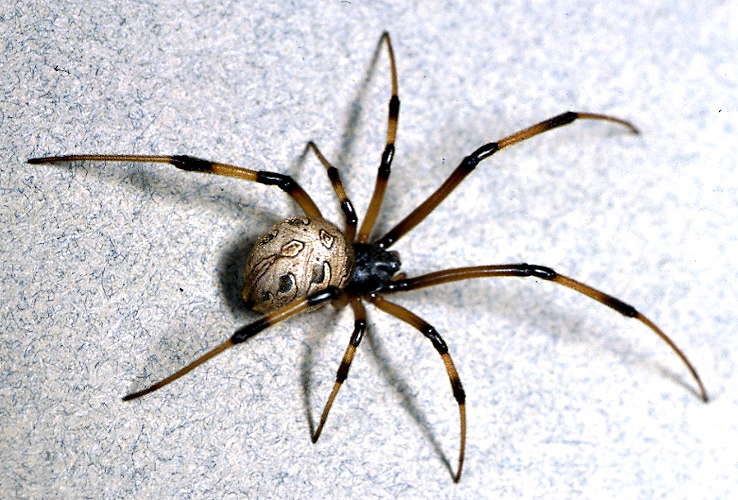 spider
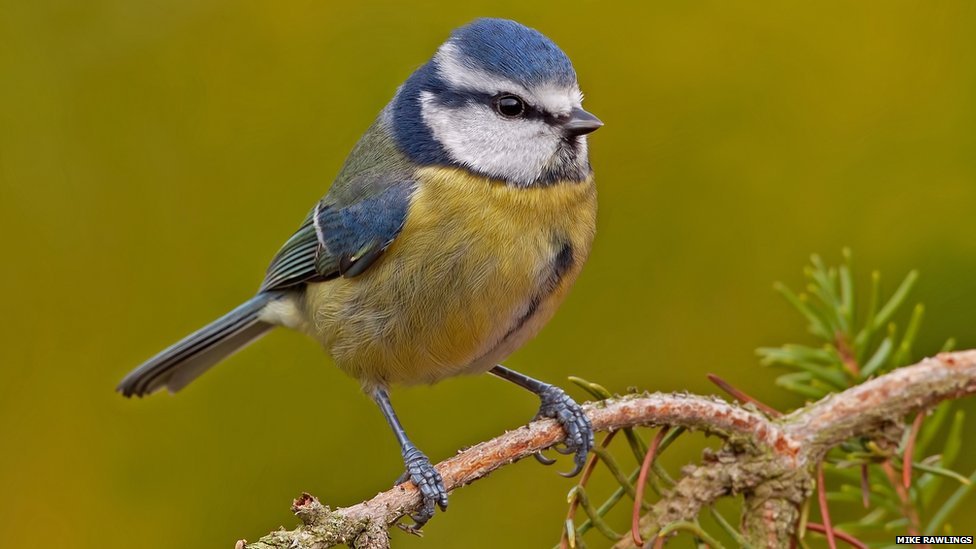 bird
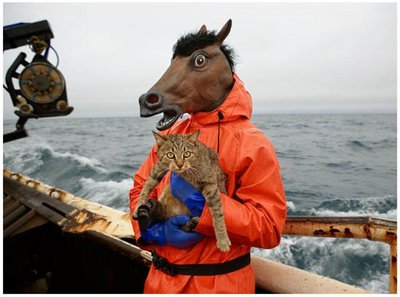 absurd
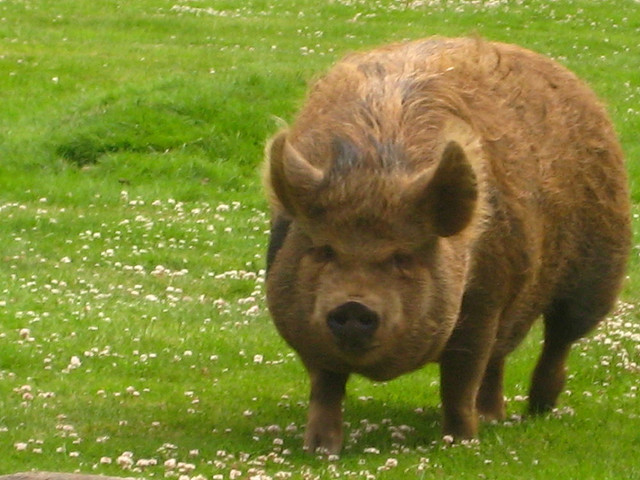 hog
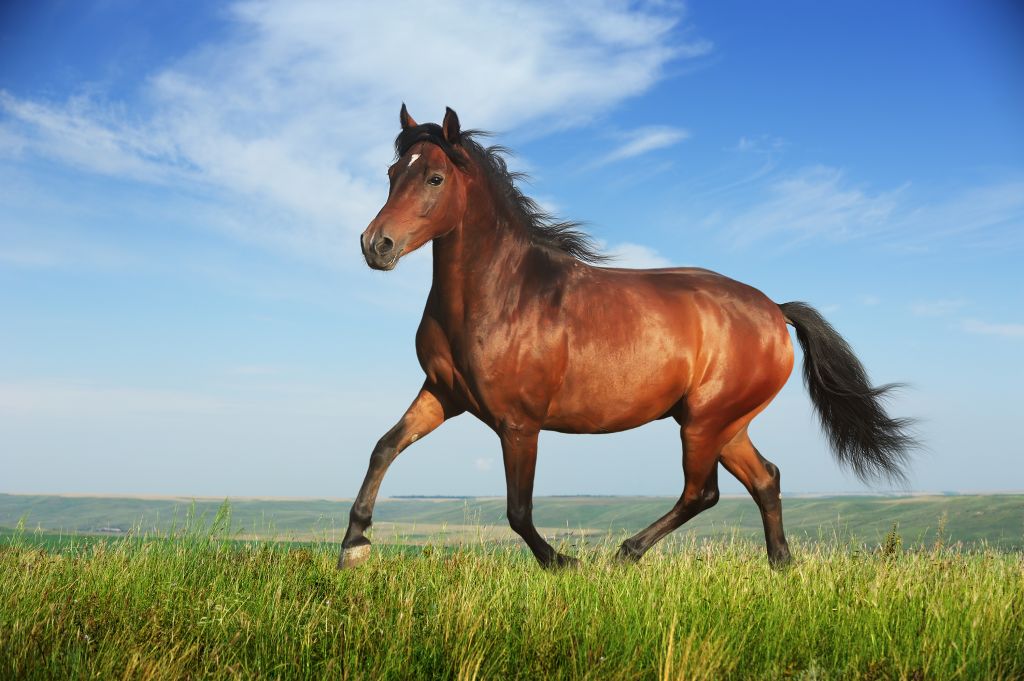 horse
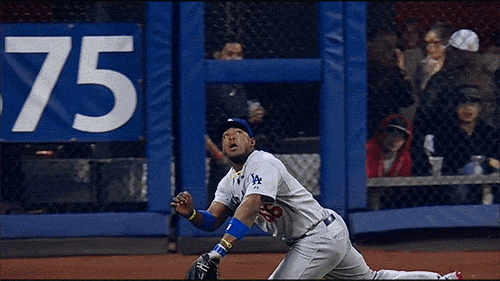 catch
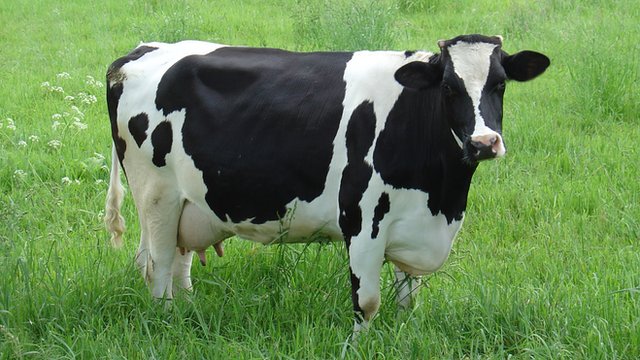 cow